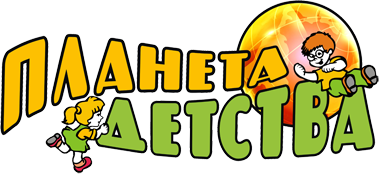 Муниципальное автономное дошкольное образовательное учреждение  «Детский сад «Планета детства» Тамбовская  область Тамбовский муниципальный округ р.п. Новая Ляда
Интерактивная викторина 
«Край мой Тамбовский»
Номинация: материалы цифрового образовательного контента- презентация
Автор : Близнецова Дарья Петровна, воспитатель
Тамбовский муниципальный округ р.п. Новая Ляда, РФ,  2024г.
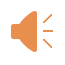 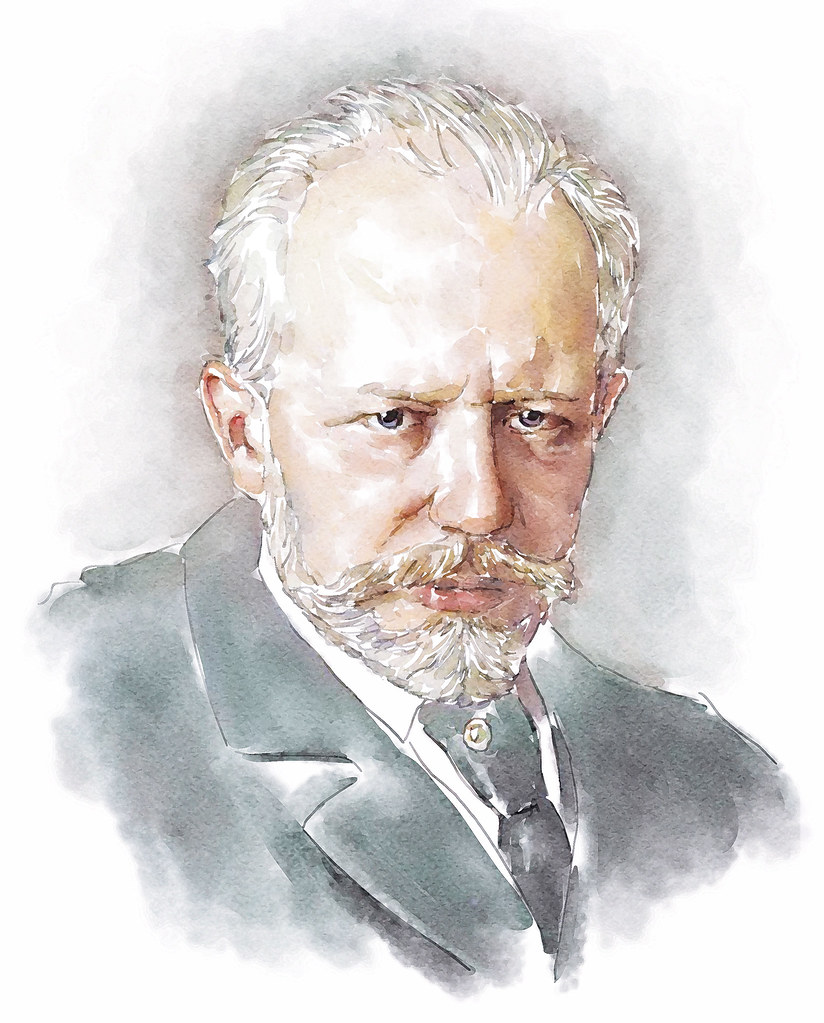 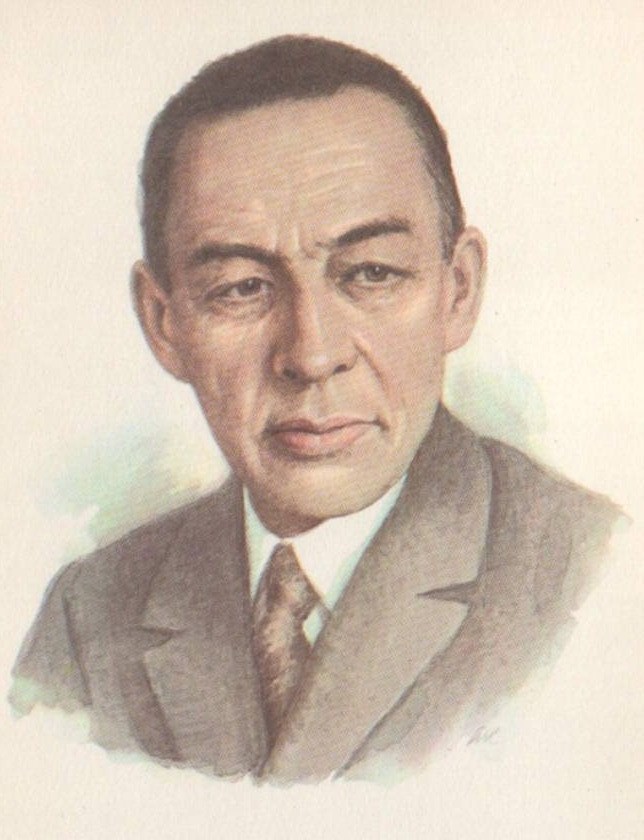 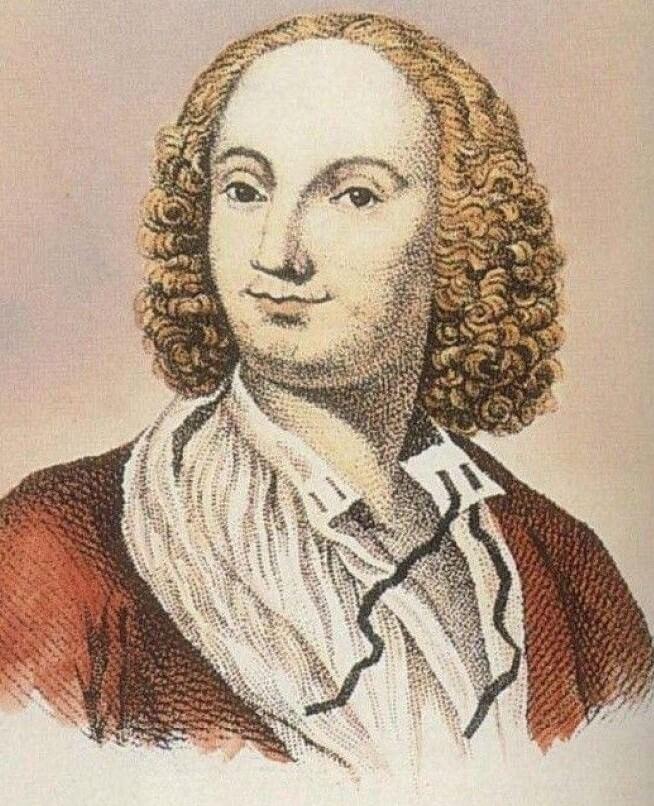 Петр Ильич 
Чайковский
Сергей Васильевич
Рахманинов
Антонио
Вивальди
Произведения какого великого композитора впервые написаны на Тамбовщине?
1
2
3
Где расположен герб Тамбовской области?
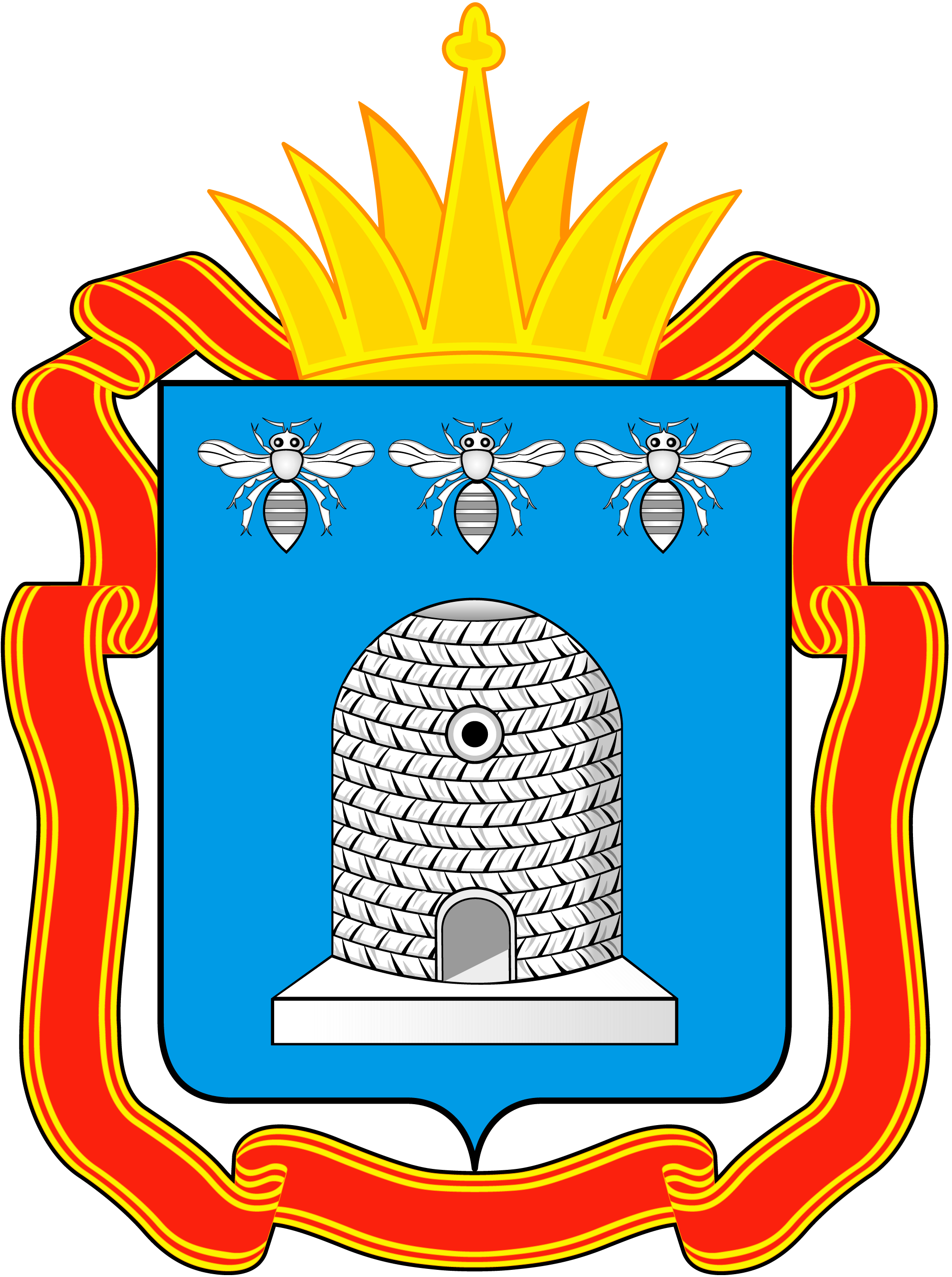 1
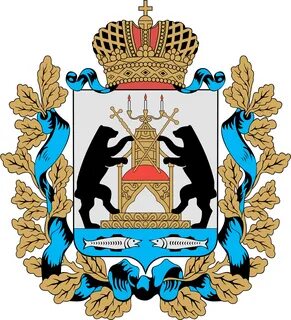 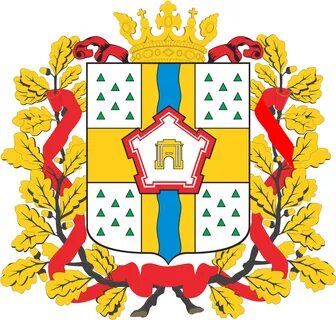 3
5
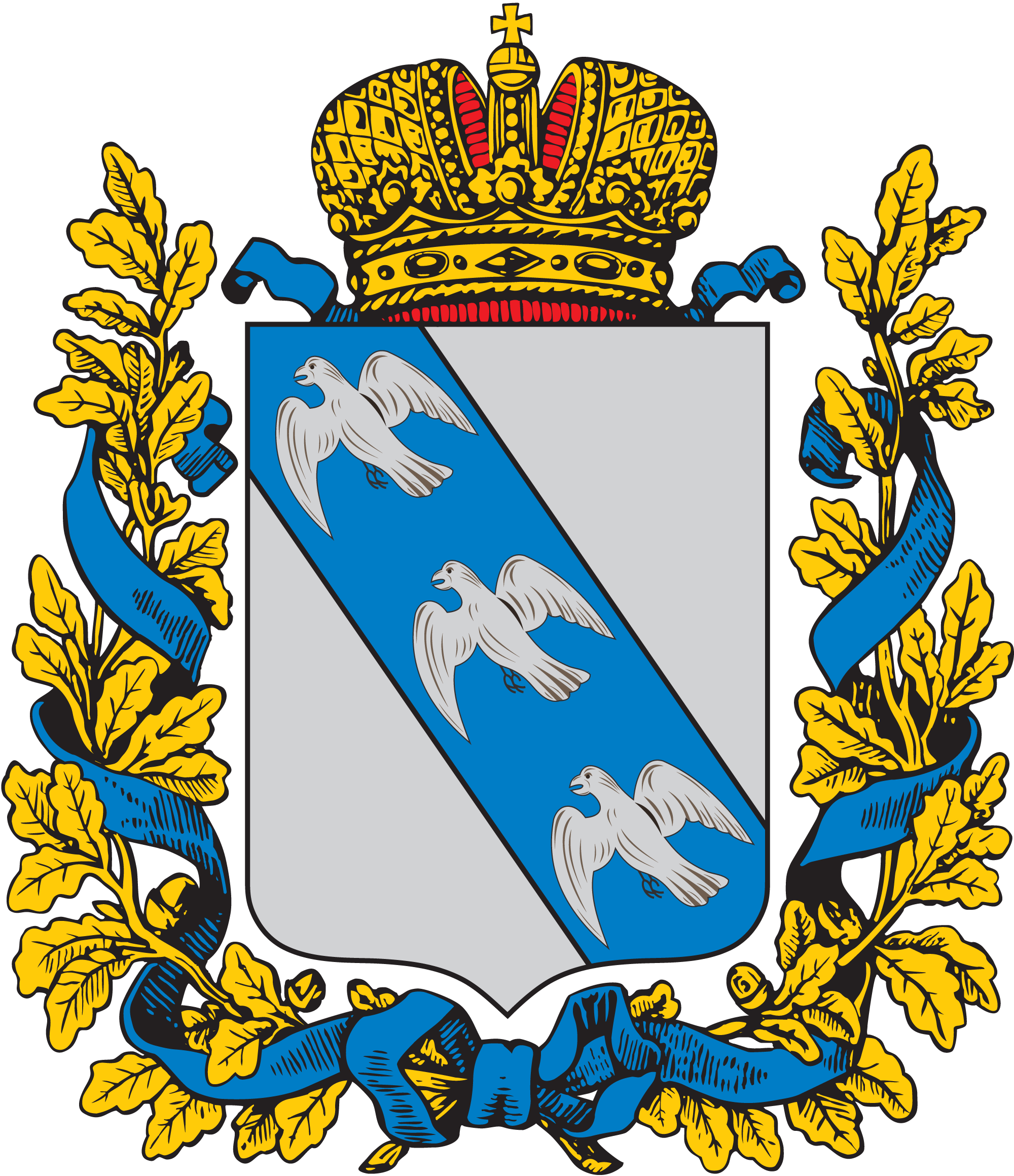 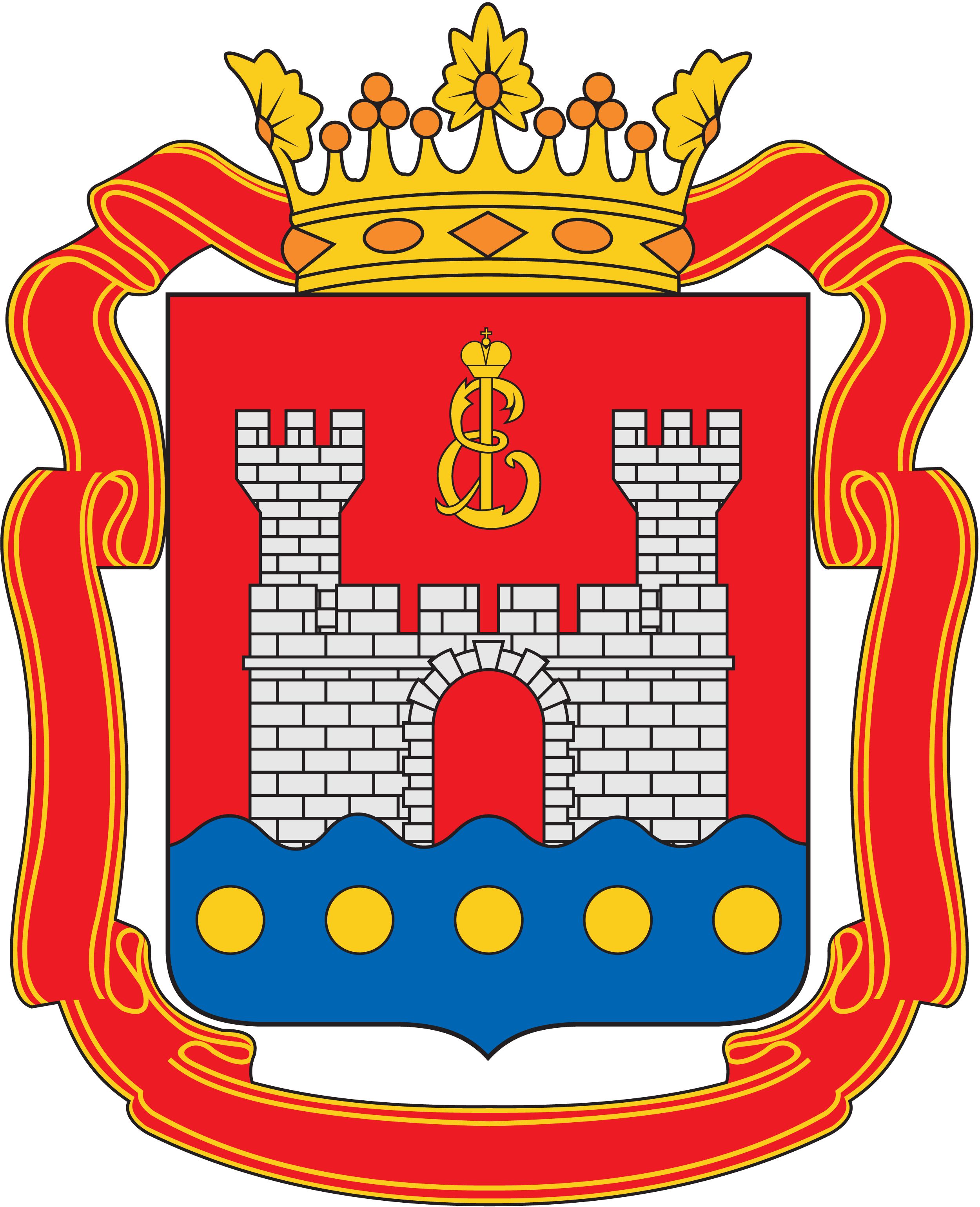 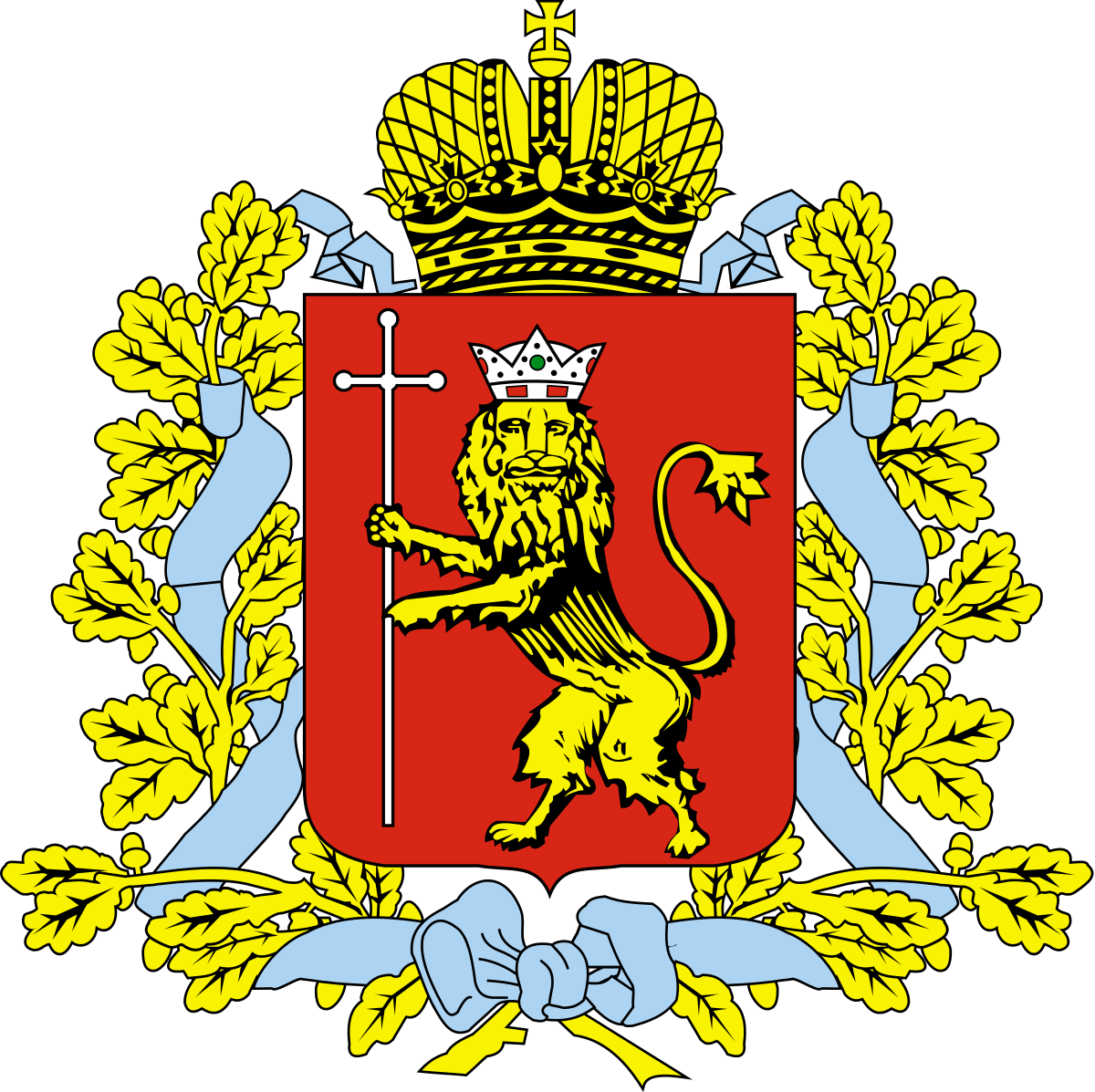 2
4
6
Как зовется река, которая впадает в Цну на территории города Тамбова?
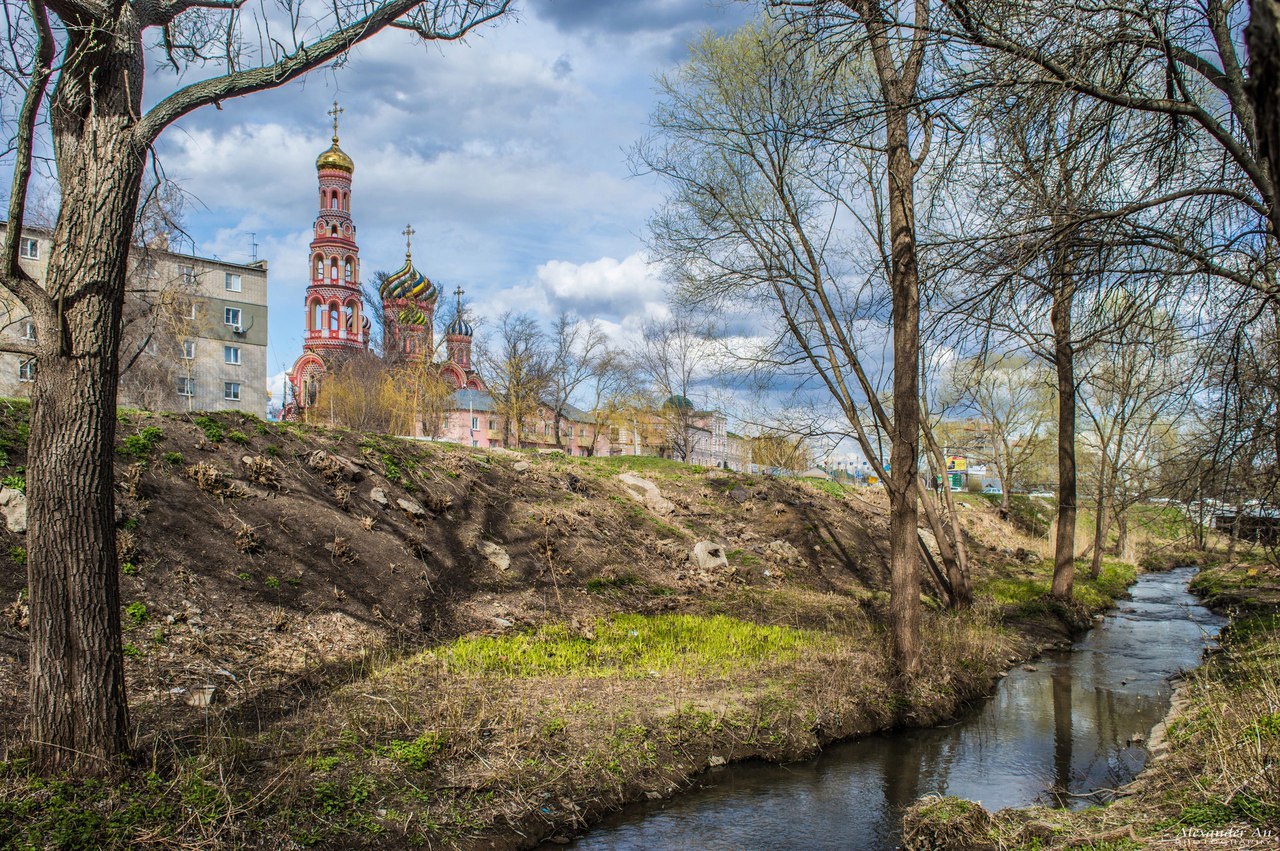 1  Холодец
3  Леденец
2  Студенец
4  Морозец
Что производит крупное Тамбовское предприятие, имеющее аббревиатуру ТАКФ?
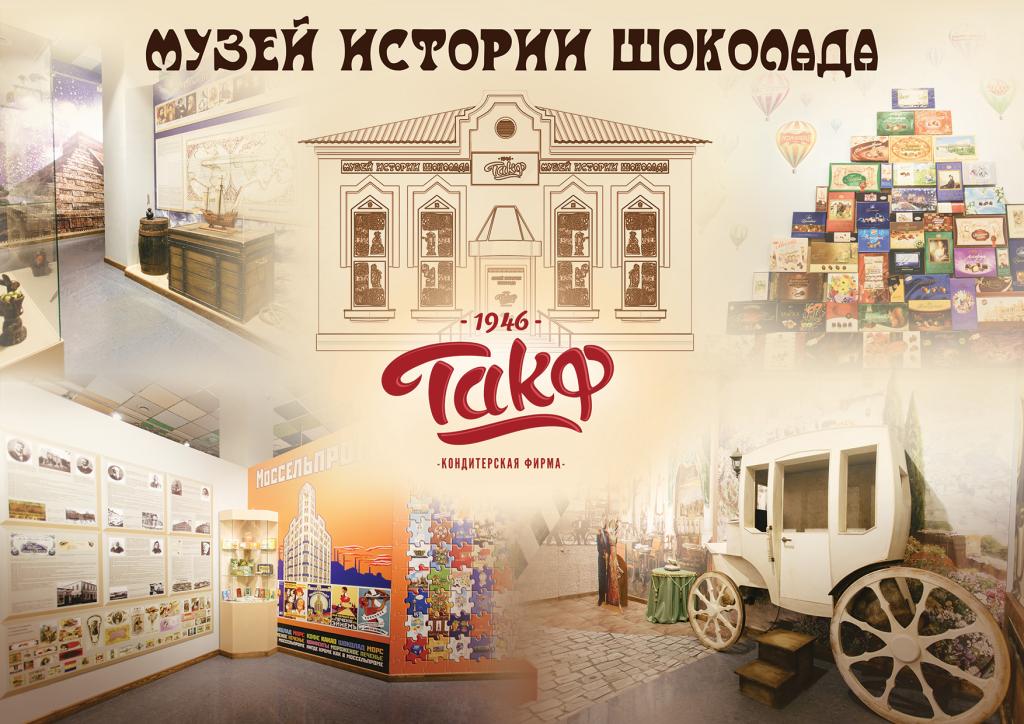 Кирпичи
Краска
Конфеты
Книги
Назовите основное природное богатство Тамбовской области
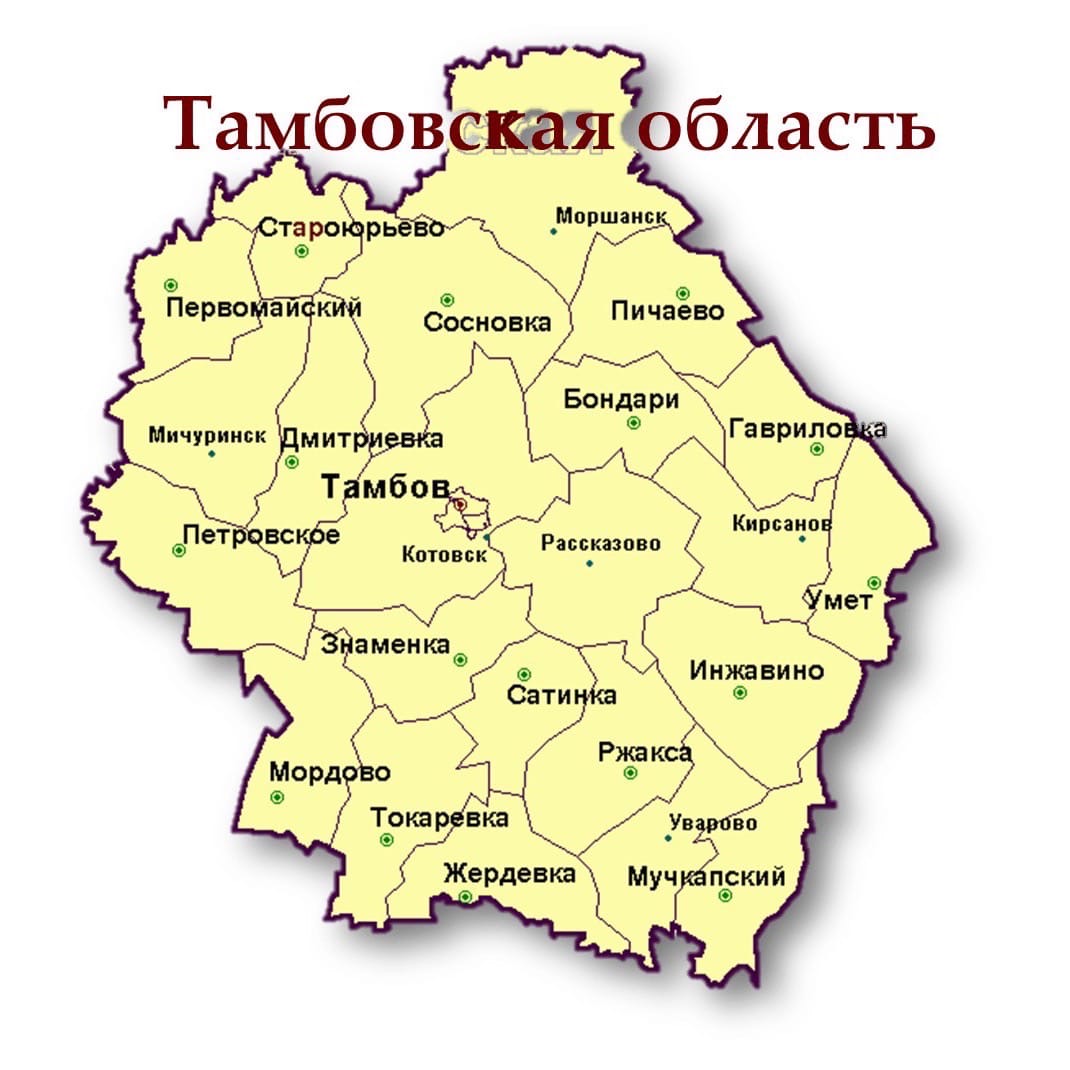 Черноземные 
почвы
Торфяные
 болота
Солёные 
озёра
Лиственные
 леса
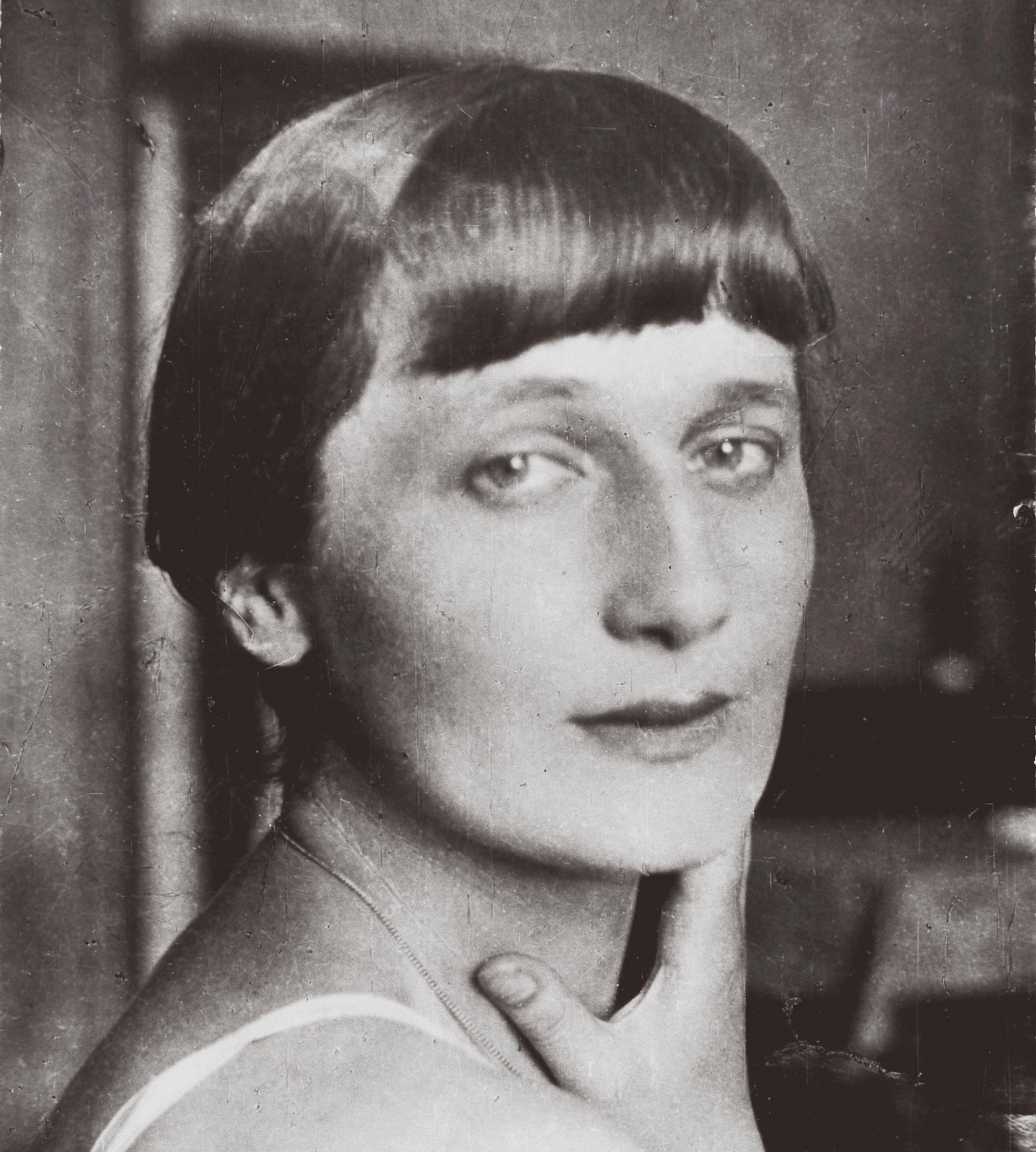 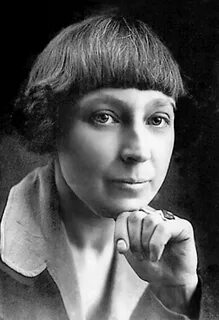 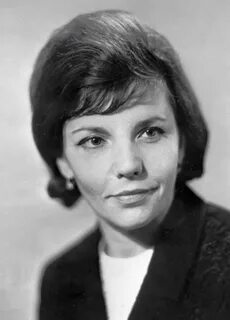 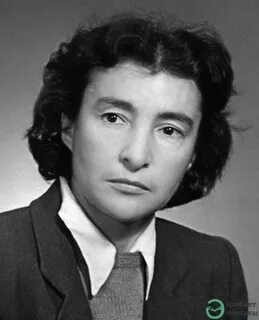 Анна Ахматова
Римма Казакова
Марина Цветаева
Маргарита Алигер
Какая российская поэтесса посвятила нашей землячке Зое Космодемьянской поэму «Зоя»?
Какое из музыкальных произведений Василия  Агапкина является гимном Тамбовской области?
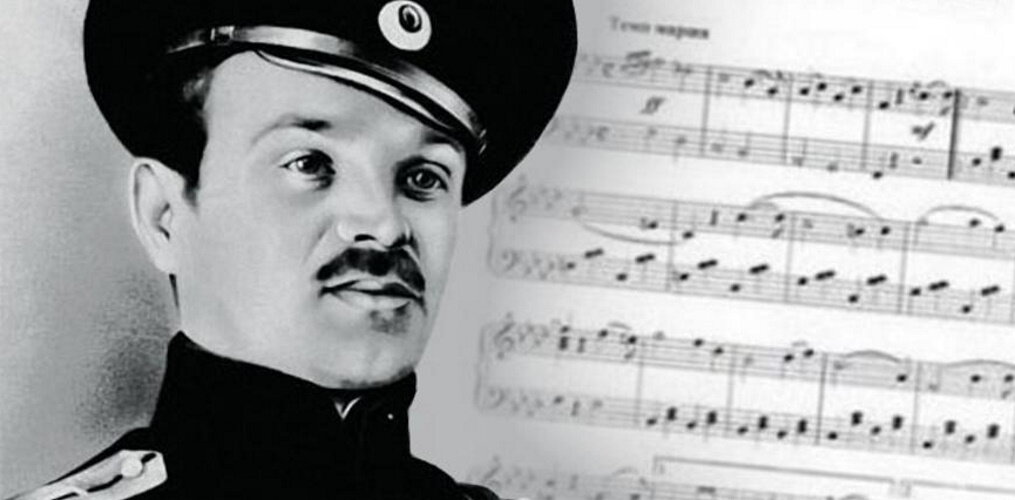 «Голубая ночь»
«Любовь музыканта»
«Волшебный сон»
«Прощание славянки»
Что представляет собой монумент «Тамбовский колхозник», установленный в городе Тамбове?
?
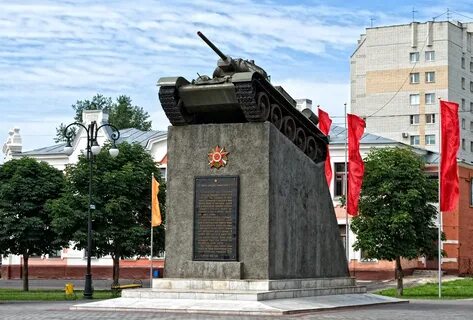 Трактор
Самолёт
Танк
Мужик-пахарь
Единственным производителем чего является предприятие «Тамбовский пороховой завод»?
Матрёшек
Плюшевых волчат
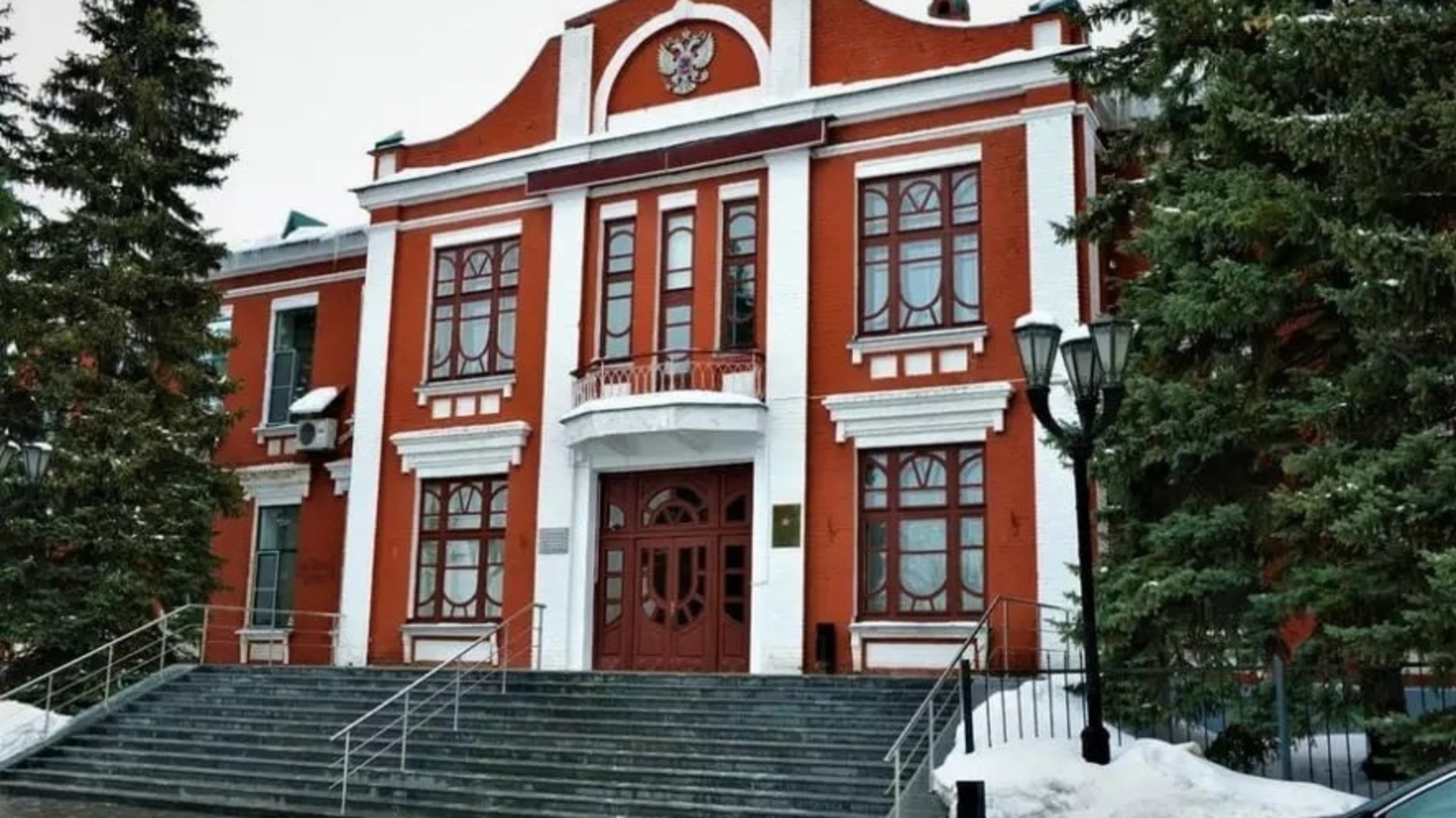 Кукол-неваляшек
Детских пистолетов
Какому городу Тамбовской области 4 ноября 2003 года Указом Президента Российской Федерации присвоен статус наукограда?
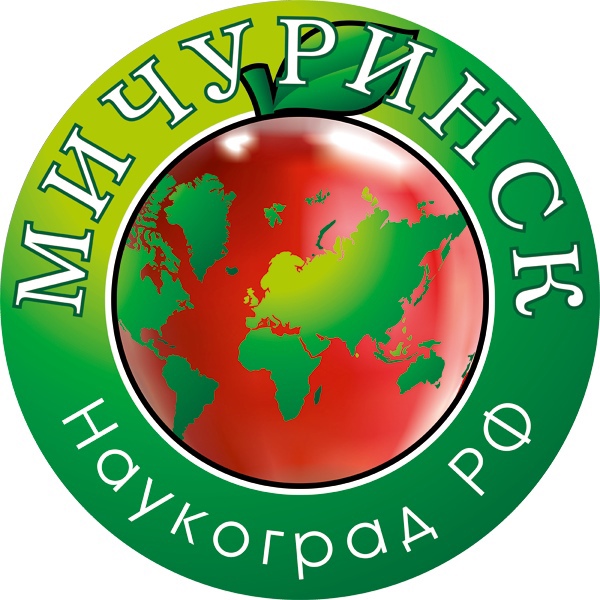 Моршанску
Тамбову
Мичуринску
Котовску
Есть губернии краше, 
Богаче, красивей, 
Но Тамбовщина наша – 
В самом сердце России.

В. Дорожкина
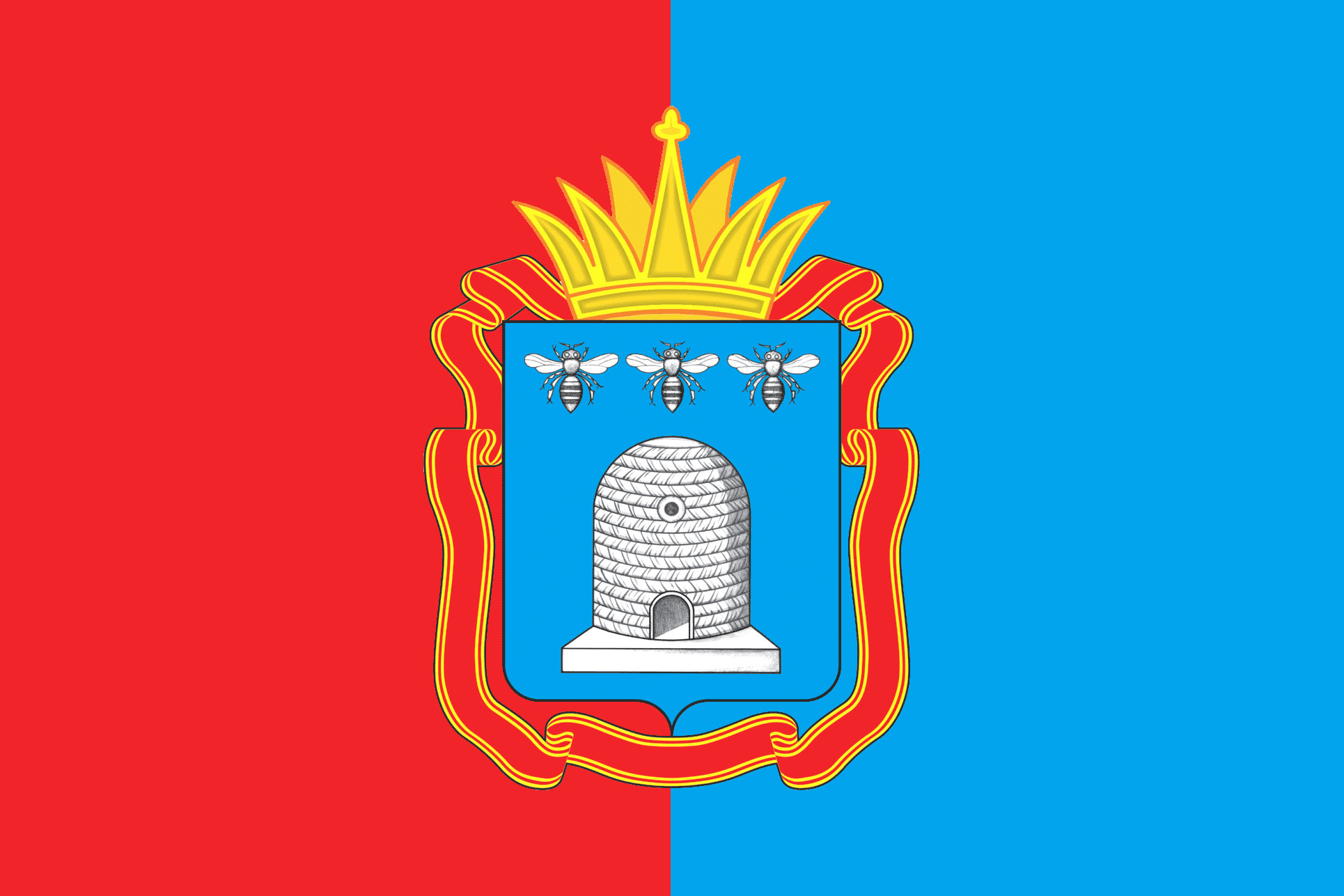 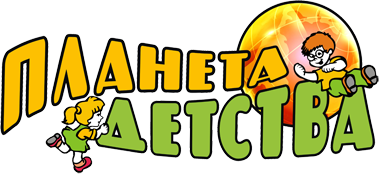 Спасибо за внимание!